2023
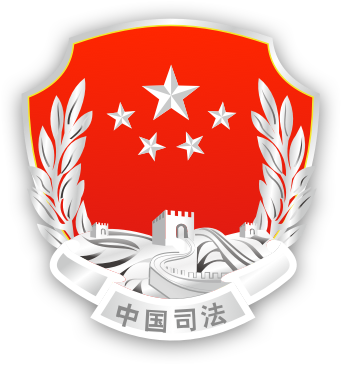 南浔区司法局2023年          政府信息公开工作
年度报告
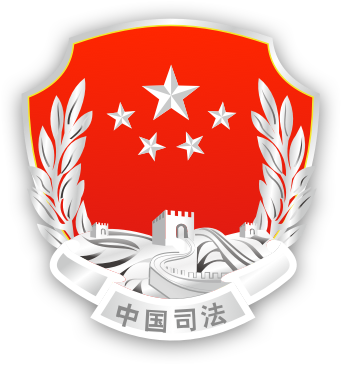 一、总体情况
2023年，南浔区司法局坚持以习近平新时代中国特色社会主义思想为指导，根据《中华人民共和国政府信息公开条例》（国务院令第711号修订，以下简称《条例》），坚持“应公开、尽公开”原则，以人民为中心深化政务公开，聚焦司法行政职能，围绕中心、服务大局，履职尽责、担当作为，不断提升政府信息公开工作的规范化水平和实效性，助力治理体系治理能力现代化。
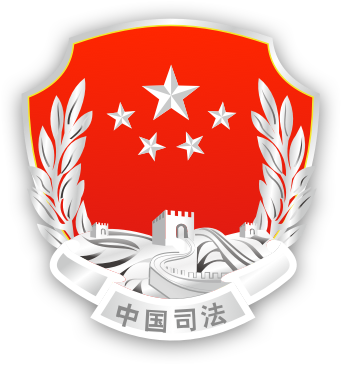 （一）主动公开方面
全年共公开各类政务信息59条，其中，发布领导信息1条，人事信息2条，部门文件2条，财政部门预决算2条，重大决策预公开6条，重大决策执行2条，计划总结8条，政策解读2条，建议提案办理1条。
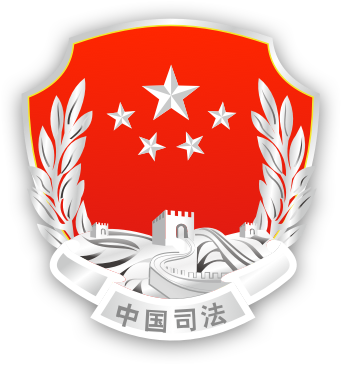 （二）依申请公开
持续畅通信函、网络申请受理渠道，专人负责接听电话咨询。通过多种方式加强与申请人沟通，深入了解群众诉求，优化繁简分流办理程序，不断提高依申请公开的办理时效和质量。
    2023年，收到政府信息公开申请3件，均已按规定进行答复，并确保答复中已援引《政府信息公开条例》法定依据、并明示救济渠道，政府信息公开被复议、被诉讼案件无被纠错或败诉情形。
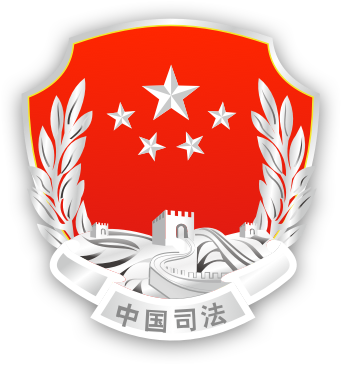 （三）政府信息管理
南浔区司法局始终坚持“依法公开、全面真实、有效监督、注重实效”的原则开展政务公开工作，积极回应人民群众关切，需要公众广泛知晓的政府信息主动公开。健全工作机制，拓宽公开渠道，做到上网内容符合国家法律法规，确保合法性、真实性、准确性、及时性。
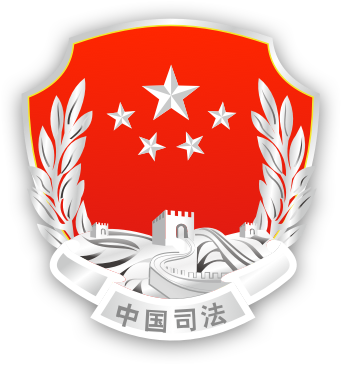 （四）平台建设
强化政务公开门户网站建设及时做好栏目的更新维护。从群众办事需要出发，不断完善政务网站、政府信息公开专栏、微信公众号等功能，从而提高人民群众满意率。
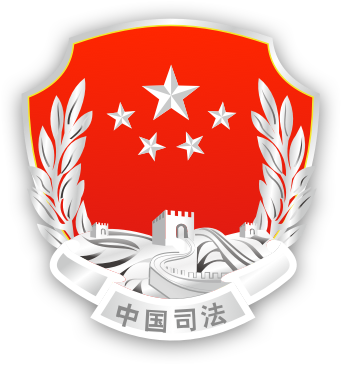 （五）监督保障
加强政府信息公开工作队伍管理，明确专门负责政府信息与政务公开负责人与具体工作人员，建立联络员工作机制，责任到人，落实到岗。局办公室具体负责政府信息公开日常工作，严格执行考核标准，落实保密要求，不断规范本机关信息公开工作。
   2023年度未发生不履行政务公开责任追究情况。
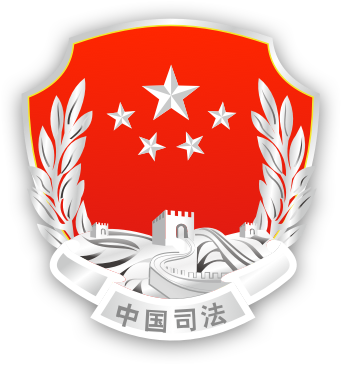 二、主动公开政府信息情况
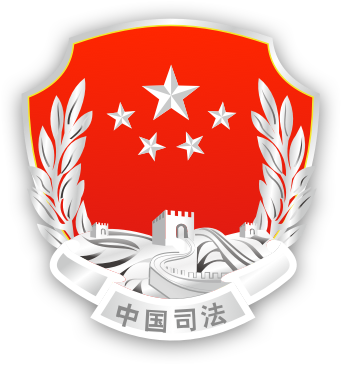 三、收到和处理政府信息公开申请情况
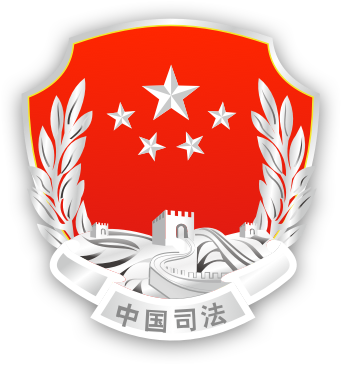 四、政府信息公开行政复议、行政诉讼情况
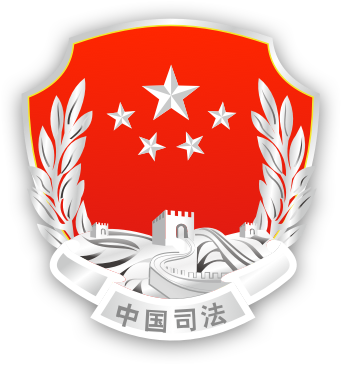 五、存在的主要问题及改进情况
一是认识不够到位，对政务公开的重要性认识不足，工作积极性主动性不够；
       二是网站信息发布和更新的速度不够迅速，有待进一步提升发布效率；
       三是宣传力度不够，大部分基层群众还不了解有关公开信息的查询途径；
       四是信息公开的形式载体不够丰富。
下一步将针对以上不足，有针对性的开展工作，坚持补短板、强弱项、固底板、扬优势，做到全面、及时主动公开社会群众关心的热点信息和政务信息。更好地满足公众获取信息的需要，提高政务公开工作的实际效果。
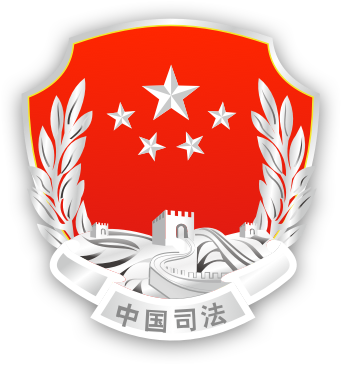 六、其他需要报告的事项
2023年度，根据《政府信息公开信息处理费管理办法》国办函〔2020〕109号，区司法局未收取信息处理费，无其他需要报告事项。
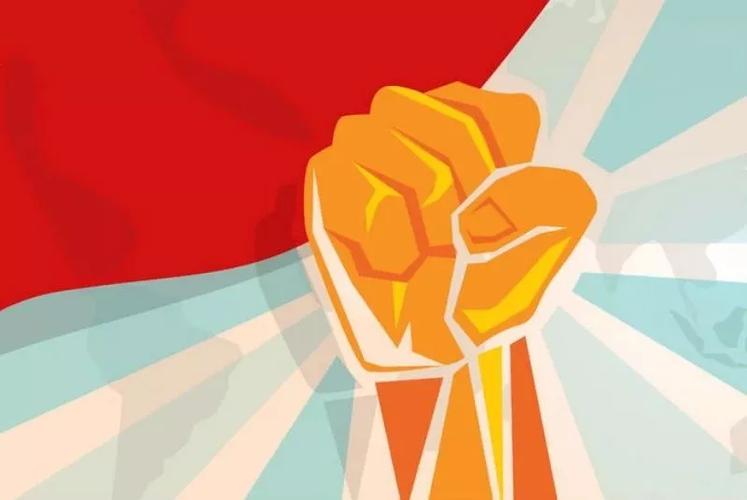